Your turn! Write m in your book using the lines.
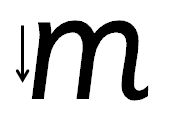 m – Start at the top, come down, come back up and over. Down, bounce back up and over. Down and flick.
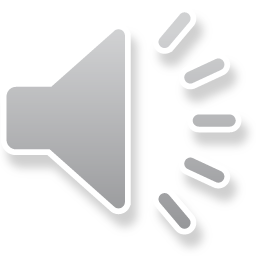 Your turn! Write m in your book using the lines.





Then try:
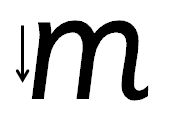 mat
sam
mad
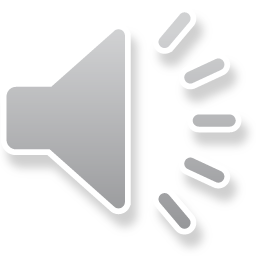